تابع الفصل الخامسالوسائط المتعددة والعملية التعليمية
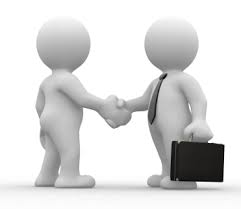 تتكون المحاضرة من المحاور التالية :
إنشاء مشروع وسائط متعددة.
خطوات إنتاج برامج الوسائط المتعددة
استخدام الوسائط المتعددة في التعليم
مميزات الوسائط المتعددة في التعليم
خطوات تصميم برنامج وسائط متعددة
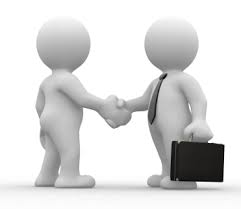 1) إنشاء مشروع وسائط متعددة.
تشبه عملية إنشاء المشروع كثيرًا عملية إنتاج فيلم سينمائي، فهي عملية جماعية تستغرق الكثير من الوقت والجهد، وهناك نقاط أساسية لإعداد المشروع، هي:
تحديد أهداف المشروع بدقة
التخطيط الجيد لطرق التنفيذ
تحديد التكاليف المطلوبة
تحديد المشاركين وخبراتهم في المجال
تحديد دور كل من المشاركين ومجالات العمل الجماعي
تنفيذ المشروع والإنتاج
كيفية توزيع المشروع(  اسطوانات، انترنت،......)
مكونات تنفيذ مشروع وسائط متعددة
لكي يتم تنفيذ المشروع لابد من توافر مكونات أساسية في جهاز الكمبيوترمثل:
كارت الصوت وكارت الفيديو وإجهزة إضافية أخرى مثل Scannerلنقل الصور.
توافر برامج معينة مثل البوربوينت ومعالجة النصوص وغيرها.
يمكن القول إنه يلزم توافر ثلاثة عناصر رئيسة لتنفيذ المشروع وهي:
الأفكار: الموضوع المراد إعداد مشروع وسائط متعددة له، تحديد المكونات الفعلية للمشروع وفق الأهداف المحددة، وفق لطبيعة االمستوى العقلي والمعرفي للمستفيدين من المشروع.
المكونات المادية للكمبيوتر: متمثلة في مكوناته وسعته وإصداره
البرامج: البرامج المطلوبه لتنفيذ المشروع مثل 
Microsoft PowerPoint, Microsoft producer, Macromedia Flash, Macromedia Director.
2) خطوات إنتاج برامج الوسائط المتعددة
يوجد مجموعة من الخطوات الرئيسة هي:
1- تحديد التصور العام للبرنامج وأهدافه وطبيعة الفئة المستهدفة، بالتالي كتابة النصوص، اعداد الصور، والرسوم بانواعها، تسجيل المواد الصوتية، ومقاطع الفيديو، وغيرها من المواد المطلوبة.
2- تحويل المواد من حالاتها الطبيعية إلى الصيغة الرقمية التي يفهمها الحاسوب.
3- تأليف وتنسيق البرنامج الذي سيشمل كل المعلومات والصور والرسوم والجداول.
4- يبدأ تأليف البرنامج باستيراد الملفات إلى بيئة برنامج التأليف وربط العناصر مع بعضها وتحديد طرق الانتقال بين الشاشات وفقا لسيناريو ما.
5- نسخ البرنامج من القرص الصلب إلى أقراص مدمجة لتقديمه للمستفيدين.
المشاركون في إنتاج برامج الوسائط المتعددة
1- منتج البرنامج: مهمته تخطيط البرنامج وتحديد الجدول الزمني للتنفيذ، وإدارة المكونات المادية والبشرية للمشروع، التنسيق بين الافراد المشاركين، تحديد الميزانية وغيرها.
2- مديرالرنامج: تتكامل مهمه مع المنتج من حيث التخطيط الزمني لتنفيذ البرنامج وتحديد تكلفته، وتكوين فريق العمل ويتولى توزيع مهام العمل بين الفريق، وقيادة الاجتماعات ومتابعة العمل بصورة مستمرة.
3- كاتب السيناريو « الاكاديمي»: المؤلف الذي يتولى المسئولية العلمية للمحتوى العلمي للبرنامج وكتابة السيناريو المناسب للمحتوى وتصميم شكل الحروف وأنواعها وأحجماها بما يناسب العينة المستهدفة.
4- مصمم برنامج الوسائط المتعددة: الفنيين الذين يتولون دمج المادة العلمية بعناصر الوسائط المتعددة مثل: أخصائي الصور والرسوم، مصمم الصوت، أخصائي الفيديو، مبرمج الوسائط المتعددة.
5- اخصائي اللغة: يقوم بالمراجعة اللغوية الدقيقة لما تمت كتابته في السيناريوللتأكد من سلامة اللغة والبلاغة المناسبة.
3) استخدام الوسائط المتعددة في التعليم
أهم المبررات لاستخدام الوسائط المتعددة في التعليم:
الانفجار المعرفي: تنمو وتتزايد المعرفة يوميا لذا أصبح مطالب من المؤسسة التعليمية تدريب المتعلم على طرق تحصيل العلم بطريقة ذاتية مستمرة مدى الحياة باستخدام التكنولوجيا المتطورة.
زيادة عدد السكان: مما يؤدي إلى زيادة أعداد المتعلمين وبالتالي يصبح ضروري استخدام التكنولوجيا الحديثة لتوفير تعليم مناسب لاعداد الكبيرة من المتعلمين.
الفروق الفردية: يوجد داخل الفصل الواحد نوعيات متعددة من المتعلمين وفقا للقدرات ولاستعدات والاتجاهات الامر الذى يتطلب استخدام التكنولوجيا لتوفير فرص متنوعة ومثيرة للمتعلمين.
تحقيق المتعة في التعليم والتعلم وتحقيق الأهداف المنشودة في وقت أسرع وبكفاءة أعلى.
4) مميزات الوسائط المتعددة في التعليم
توفر فرص متنوعة لحصول المتعلم على المعلومات والتدريب على المهارات باستثارة عدد أكبر من الحواس.
تعمل على تسهيل العملية التعليمية وعملية عرض المادة العلمية المطلوبة وزيادة معدل المعلومات المعروضة.
تستخدم من قبل المتعلم في الوقت الذي يناسبة ولاي وقت يريده قليلا كان أو كثيرًا.
تزود المتعلم بالتغذية الراجعة الفورية المتنوعة مثل التعزيزات الصوتية أو الموسيقية.
تتيح للمتعلم فرصة التعرف على مستواه الحقيقي من خلال التقويم الذاتي المستمر.
يستطيع المتعلم مراجعة الدرس أكثر من مرة لتثبيت المعلومات دون أي حرج.
5) خطوات تصميم برنامج وسائط متعددة
الخطوة الأولي : مرحلة التحليل والاعداد يتم فيها تحديد الهدف العام وترجمته إلى أهداف سلوكية، تحديد المحتوي العلمي، والمتطلبات العلمية ذات العلاقة بالمحتوى الحالي، طرق الاختبارات وكيفية صياغتها، والوسائل التعليمية المناسبة.
الخطوة الثانية: مرحلة التصميم يتم تصميم كلا من واجهة العرض، القوائم والمعلومات والشرائح وضع النصوص في تصميم مناسب للمستفدين،الشكل النهائي للبرمجية، بعد ذلك يتم تصميم السيناريو المتوقع على نسخة ورقية وينبغي أن يراعي ما يلي:
1- تقديم أمثلة توضيحية للمادة المعروضة، مراعاة الدقة العلمية في كتابة المصطلحات وبصورة موحدة.
2- الاهتمام بعنصر مقروئية الشاشة ومراعاة المستوى اللغوي للمتعلمين
3- العمل على إظهار الأجزاء الرئيسة من المادة العلميةوعرضها في رسوم وبألوان مختلفة
4- استخدام المؤثرات الصوتية والحركية بصورة مناسبة وبدون مبالغة
خطوات تصميم برنامج وسائط متعددة
الخطوة الثالثة: مرحلة تنفيذ البرمجية  يتم فيها تنفيذ السيناريو الموضوع للبرمجية في ضوء الأهداف الموضوعة، وتتمثل المهام هنا في : اختيار نظام التأليف المناسب، تجميع الوسائط المطلوبة للتنفيذ، وتوفير الاجهزة المطلوبة للتنفيذ.
الخطوة الرابعة: مرحلة التحكيم يتم فيها استطلاع آراء مجموعة من الخبراء المتخصصين في كل من : المادة العلمية، طريقة عرض المحتوى، تكنولوجيا التعليم، إنتاج البرامج، المناهج وطرق التدريس. يلي ذلك التطبيق على عينة من الفئة المستهدفة بهدف التعديل والتطوير قبل التعميم.
سعدنا بحضراتكم
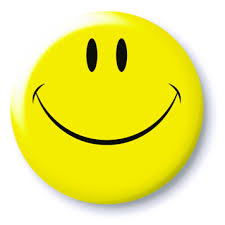 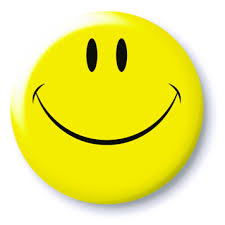 طلابى الأعزاء : انتهت المحاضرة
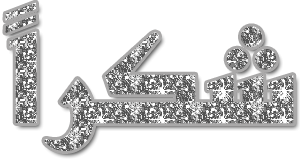